Многообразие сельскохозяйственных растений.
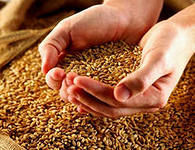 Растения, выращиваемые человеком для получения продуктов питания, сырья для промышленности, в декоративных целях называются культурными растениями.
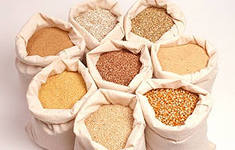 Среди полевых культур ведущее место занимают злаковые зерновые культуры:
пшеница, 

рожь,

 овес,

 ячмень.
Их называют хлеба первой группы, так как из них делают муку и выпекают хлебобулочные и кондитерские изделия (ячмень используется для приготовления солода и дрожжей).
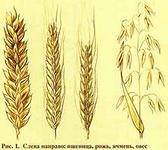 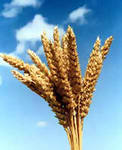 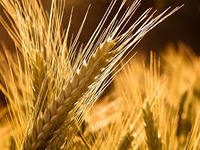 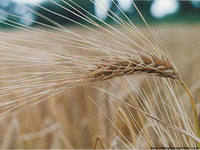 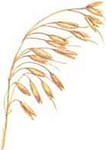 гречиха, 

просо,

 сорго.
К хлебам второй группы относятся зерновые крупяные культуры. Солому зерновых культур используют в животноводстве.
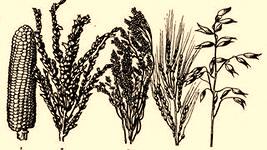 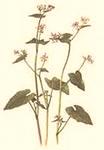 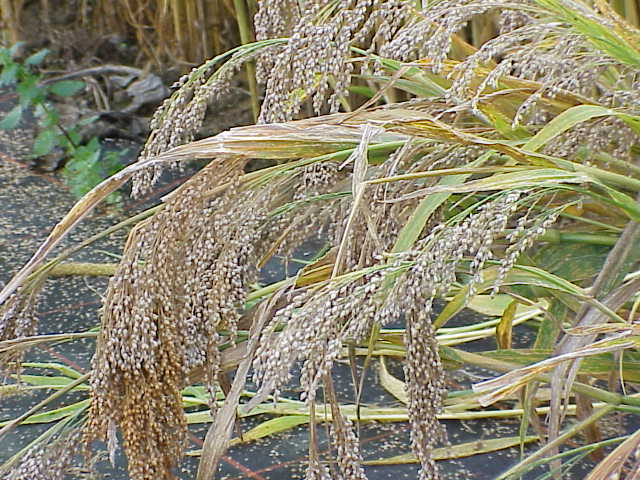 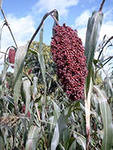 Зернобобовые культуры:
горох,

бобы,

фасоль,

соя, 

чечевица.
Зернобобовые культуры – имеют высокую питательную ценность. В них содержится большое количество белков, необходимых для организма человека.
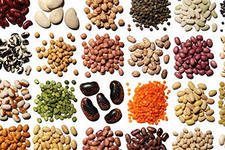 Плодовые и ягодные культуры:
Плодовые и ягодные культуры растут в России повсеместно.

 Плоды и ягоды имеют высокую питательную ценность. Они содержат необходимые для здоровья человека полезные вещества.

Из плодов и ягод готовят соки, варенья, джемы, компоты. 

Их используют в кондитерской и лекарственной промышленности.
яблоня,


груша,


вишня,


слива.
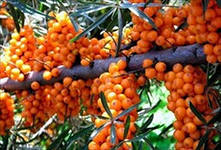 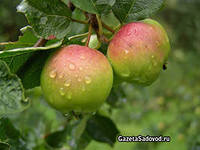 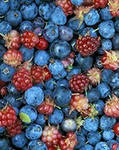 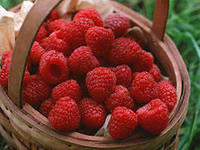 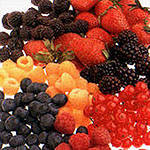 Абрикос, алыча, апельсин, лимон, мандарин, гранат, виноград – теплолюбивые растения и растут в нашей стране преимущественно в южных районах.
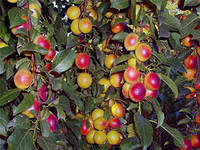 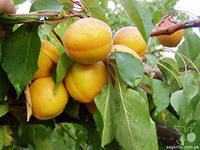 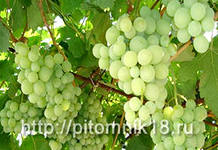 Овощные культуры:
капуста,
томат,
огурец,
морковь,
свекла,
 лук,
редис,
укроп, 
петрушка,
картофель.
Овощные культуры являются высокоценными продуктами питания.

Питательные вещества у овощных растений накапливаются в различных частях: плодах, в корнях (корнеплодах), в листьях.

Овощные растения полезны не только для человека, но и для животных.
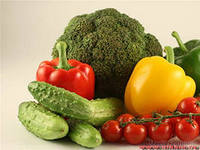 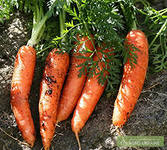 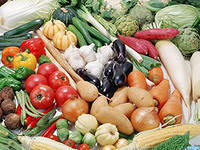 Кормовые травы:
тимофеевка,

лисохвост,

клевер,

люцерна.
Кормовые травы идут на корм домашним животным, на заготовку сена и силоса.

Их выращивают на пастбищах для летнего выпаса скота.
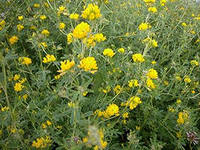 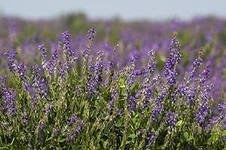 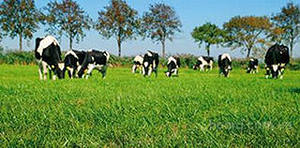 Сельскохозяйственные растения различают по продолжительности жизни:
Однолетние растения;

Двулетние растения ;

Многолетние растения.
Однолетние растения - цветут, плодоносят и образуют семена в год посева.

К ним относятся все зерновые злаковые (рожь, пшеница, ячмень, овес) и крупяные(рис, просо, сорго) растения, зернобобовые (горох, фасоль, бобы) и некоторые овощные (томат, огурец, тыква, кабачки, укроп, картофель) культуры.
Двулетние растения – в первый год жизни образуют органы, употребляемые в пищу: капуста – кочан; 
    морковь, свекла, репа, редька, корневая     петрушка – корнеплоды. 

На второй год они дают семена.
Многолетние растения растут и плодоносят от 3 до 20 и более лет. 

К многолетним относятся все плодовые, ягодные и некоторые овощные растения, например лук-батун, хрен, щавель.